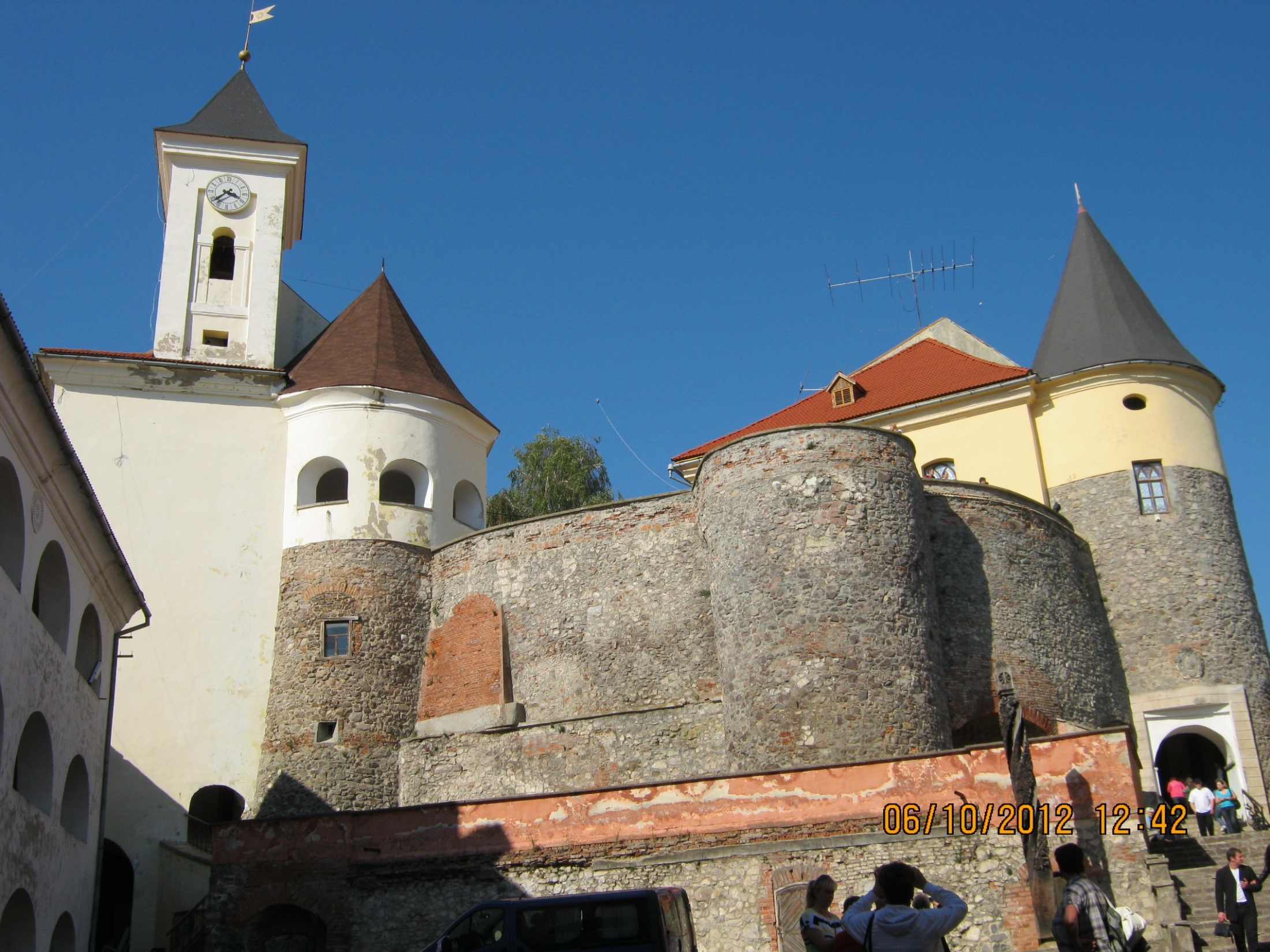 Закарпатський інститут  післядипломної педагогічної освіти

Випускна робота 

Роль казки у вивченні німецької мови
Слухача курсів підвищення кваліфікацій
Кінаш Людмили Василівни
Вчителя німецької мови 
Келечинської ЗОШ 
Міжгірського району 
вища категорія 
Керівник: Буксар І.О., Баяновська М.Р.
Ужгород 2013
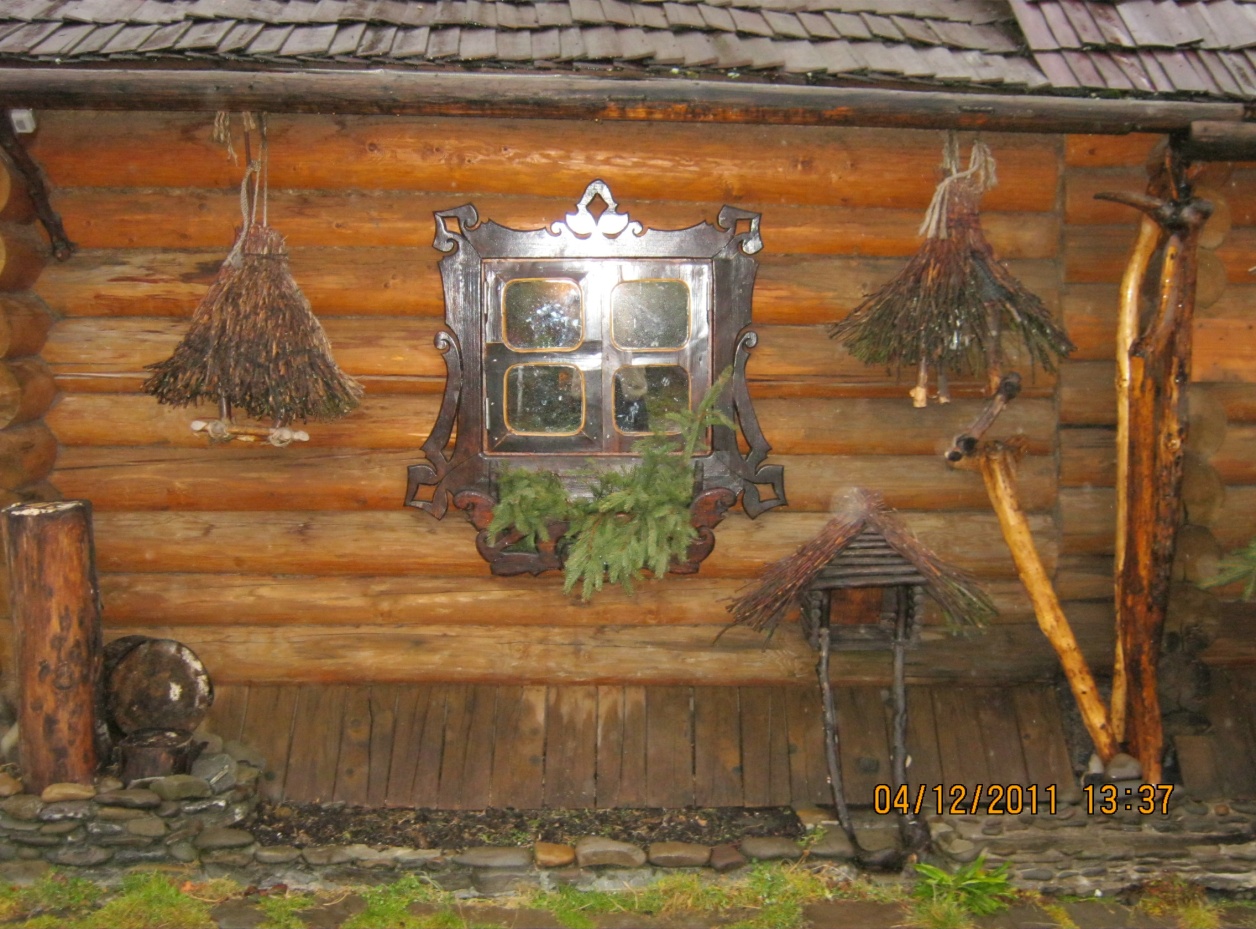 Учитись важко, а учить ще важче,
Але не мусиш зупинятись ти,
Як дітям віддаси усе найкраще,
То й сам сягнеш нової висоти.
М.Сингаївський
Організація заняття з казкою
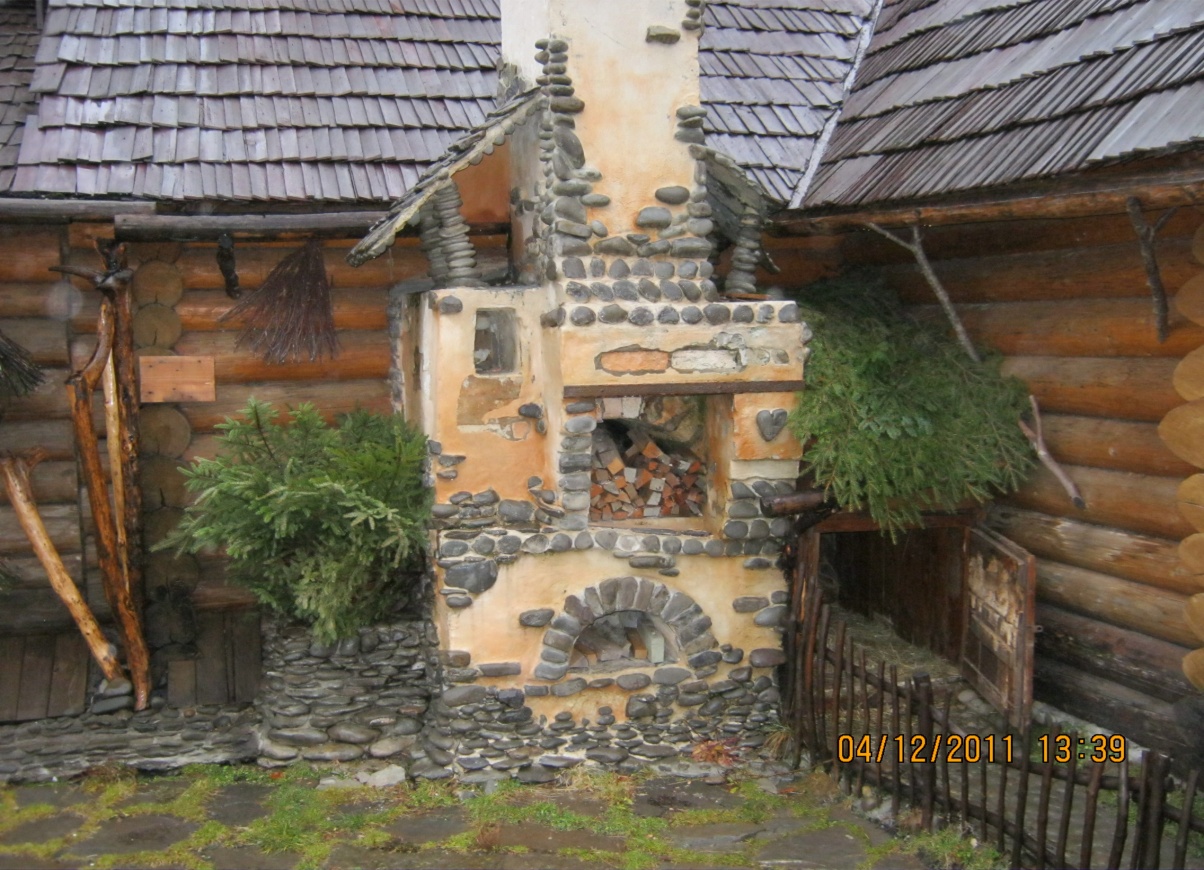 підготовчий етап;
сприйняття первинної інформації;
контроль над розумінням основної сюжетної лінії;
розвиток мовних навичок і вмінь усного мовлення.
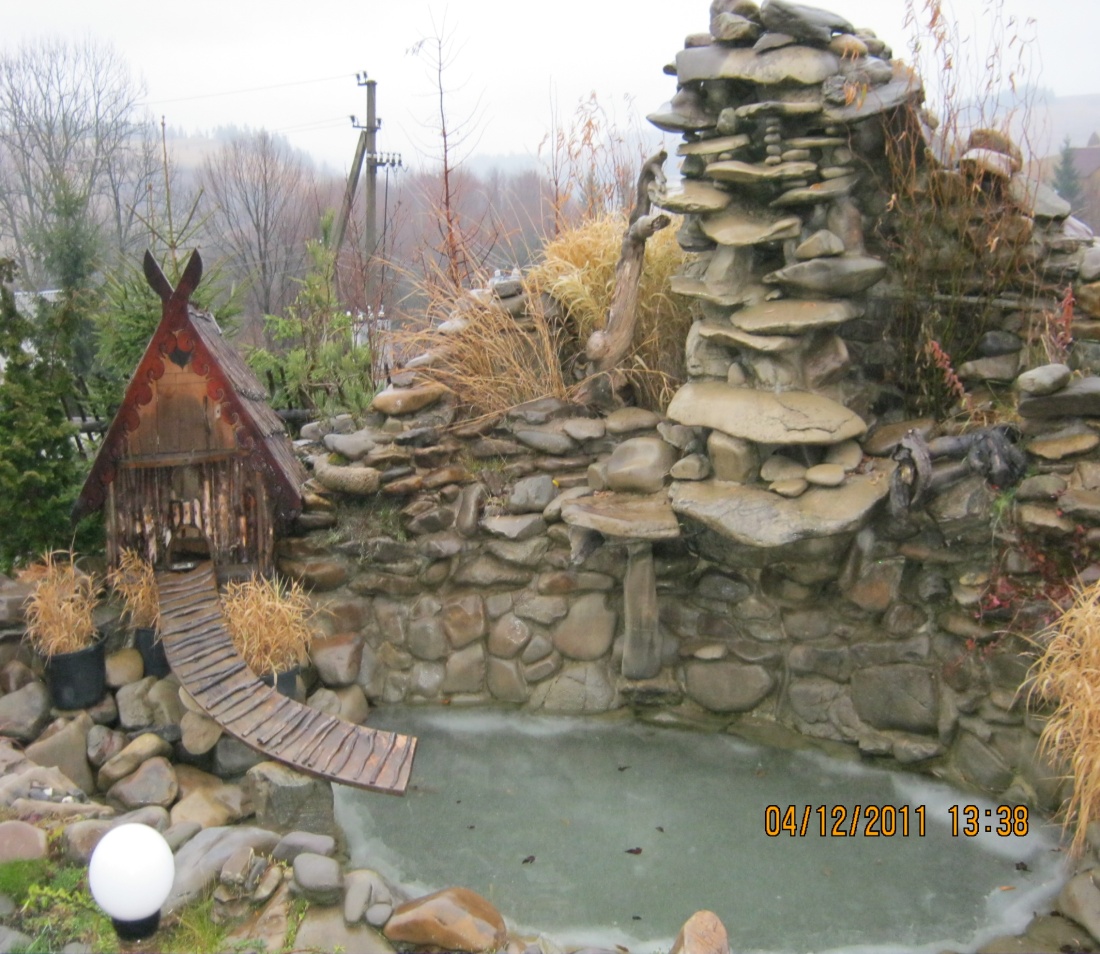 Переваги казок:

автентичність;
інформаційна насиченість;
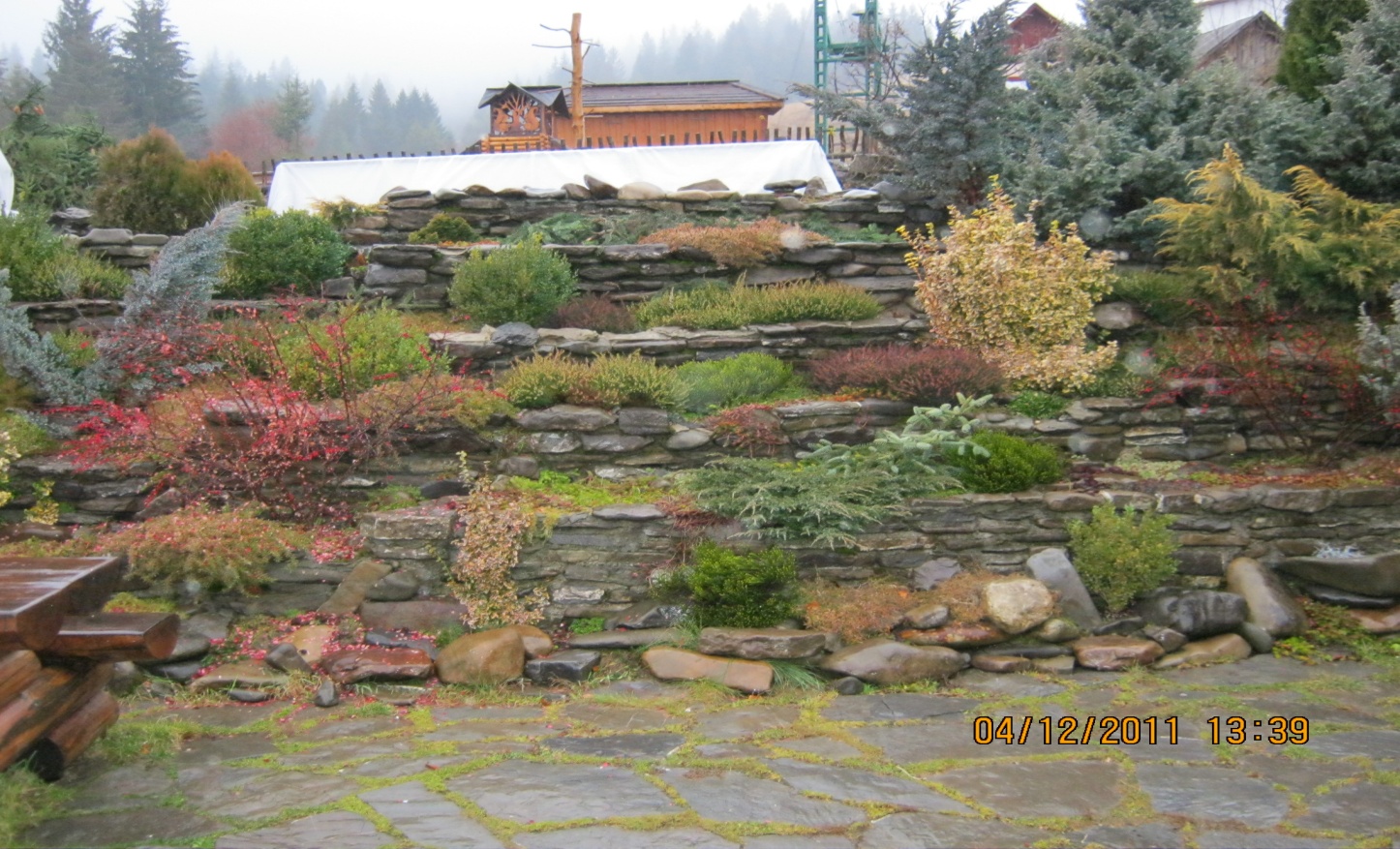 часте використання мовних засобів;
емоційний вплив на учнів.
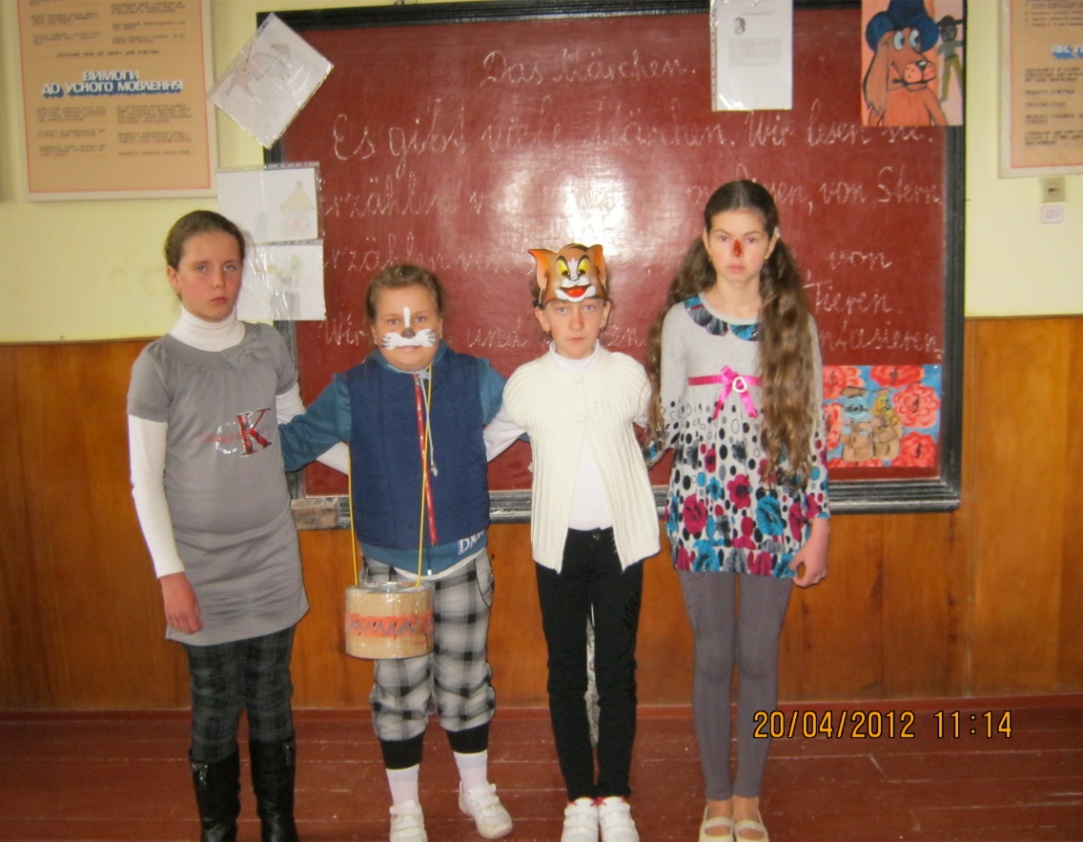 “Die Bremer Stadtmusikanten“
Етапи у структурі уроку:
Попередня робота;
Читання казки;
Перевірка розуміння змісту за допомогою питань;
Активізація мовленнєвого матеріалу за допомогою завдань;
Переказ змісту в усній і письмові формі.
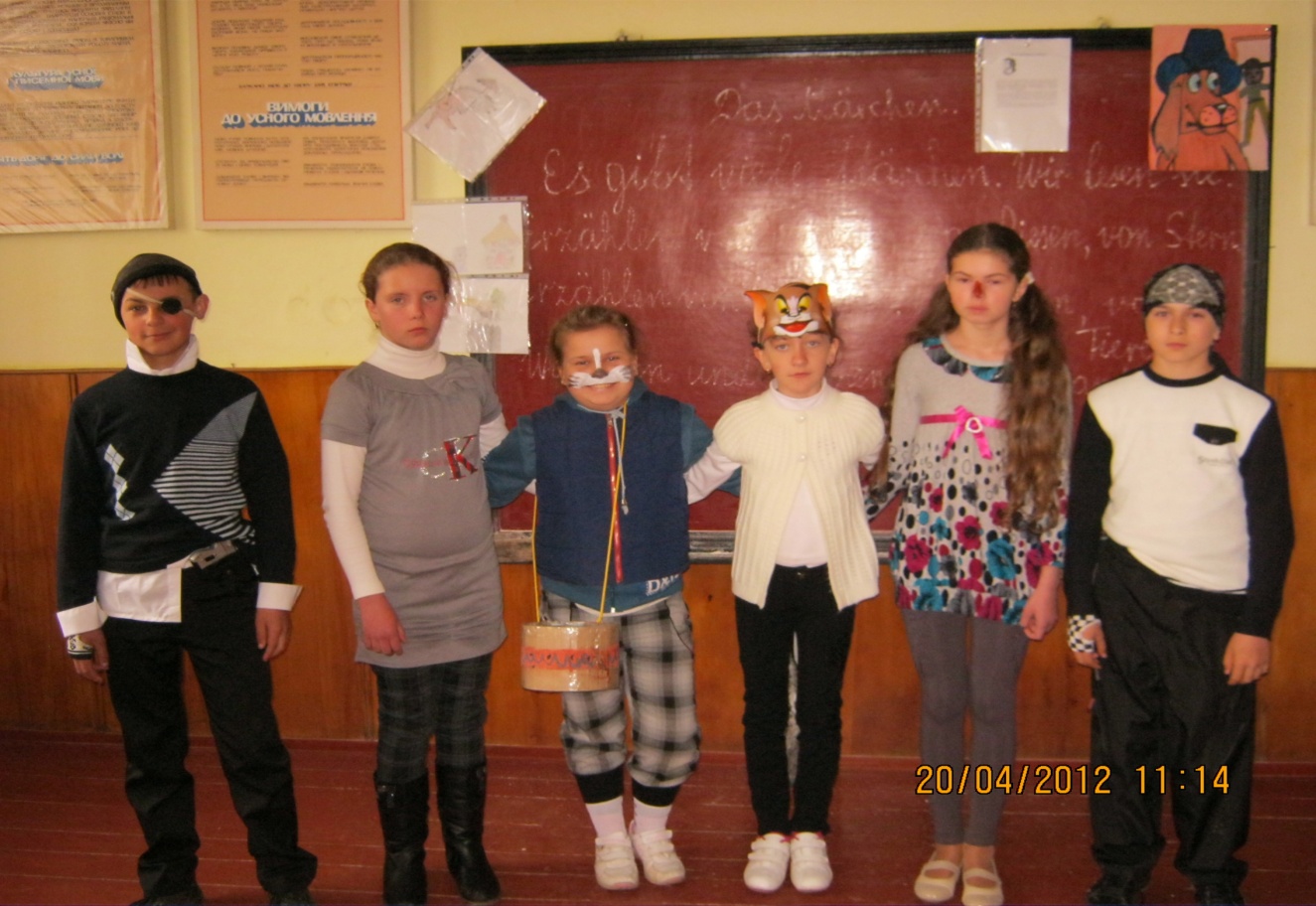 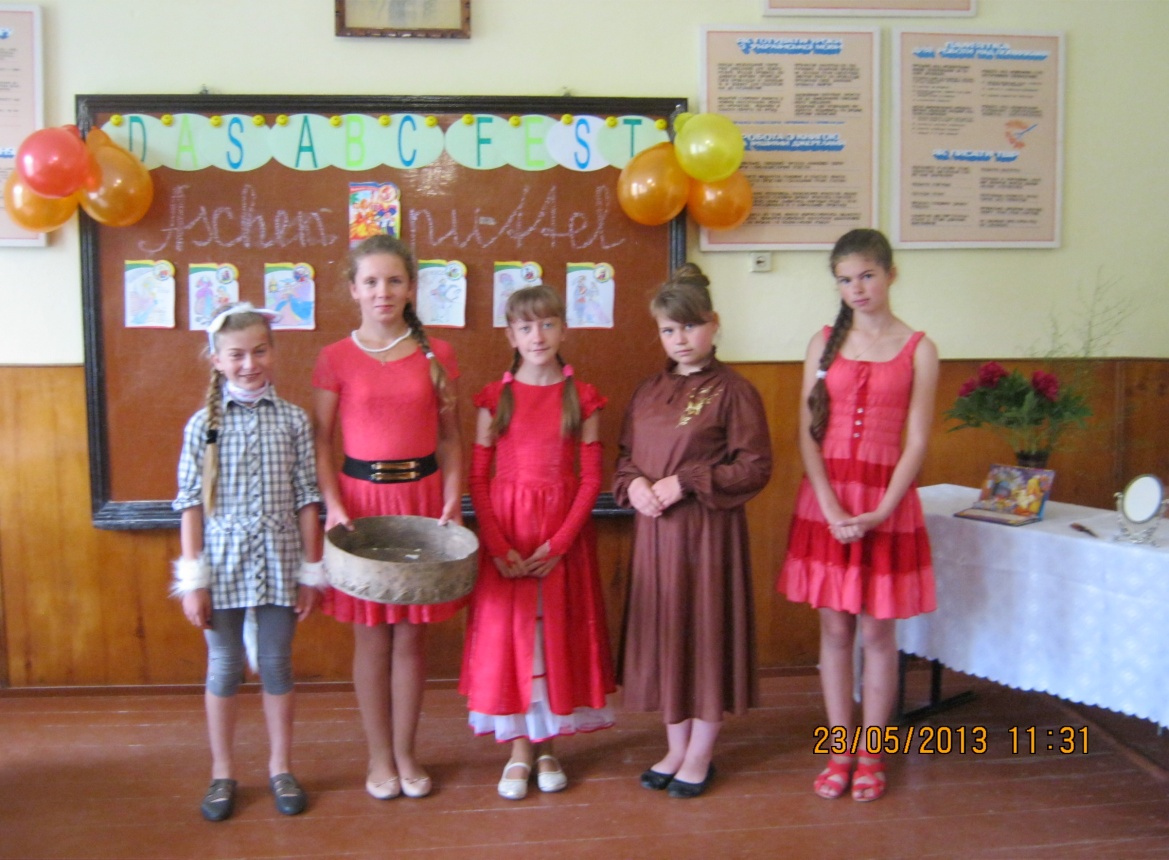 Aschenputtel
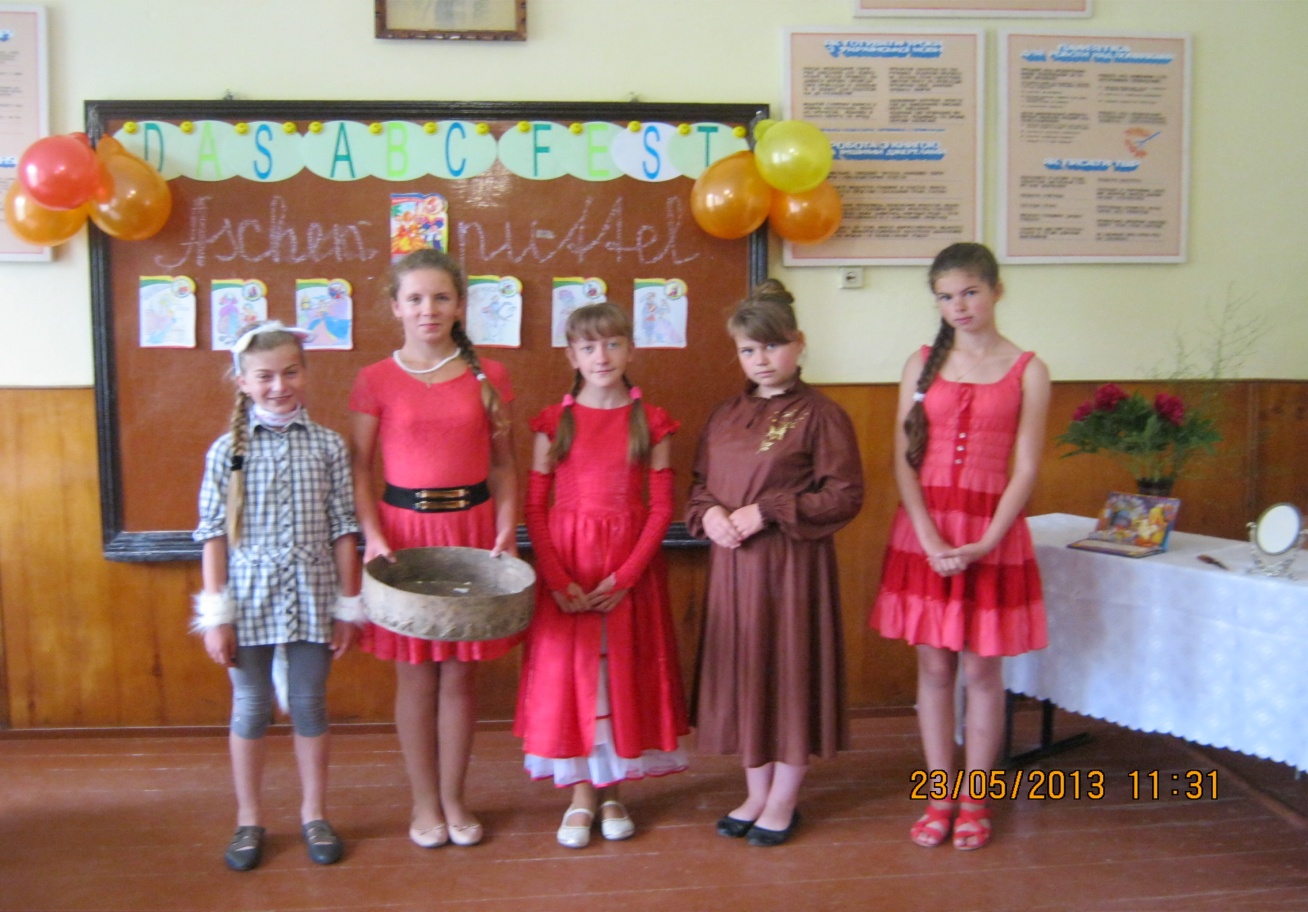 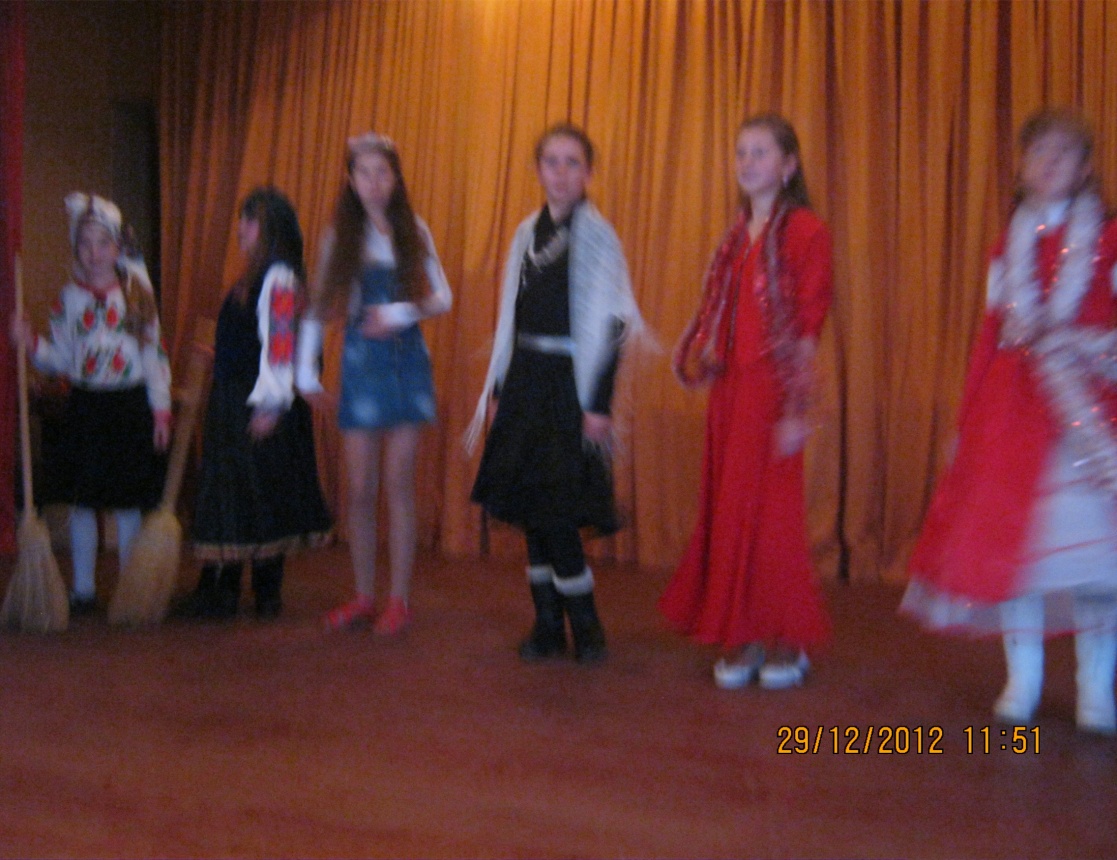 Weihnachtslieder - singen macht uns Spaß
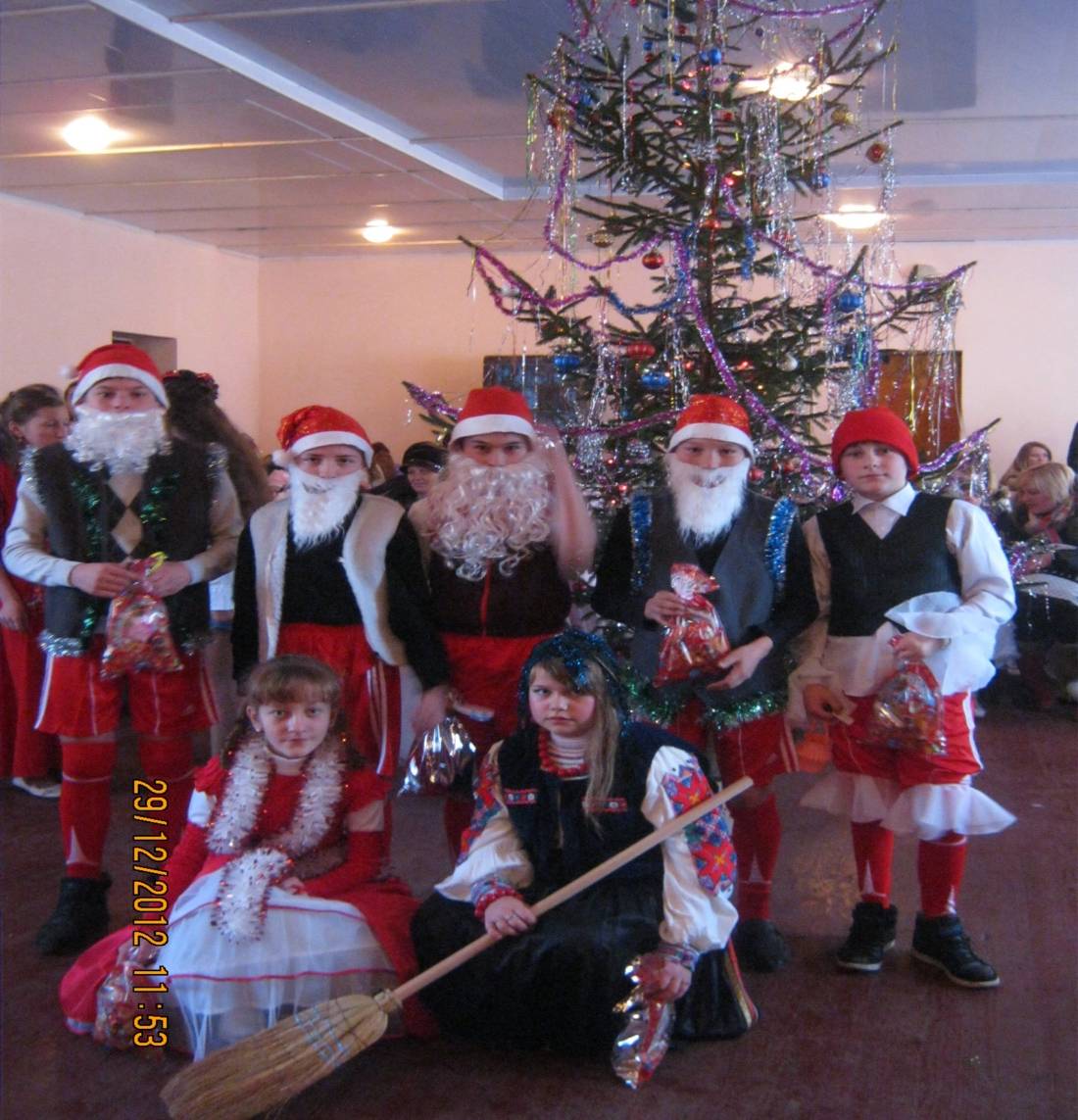 “Schneewittchen 
       und sieben 
          Zwerge”
Дані казки переслідують цілі:
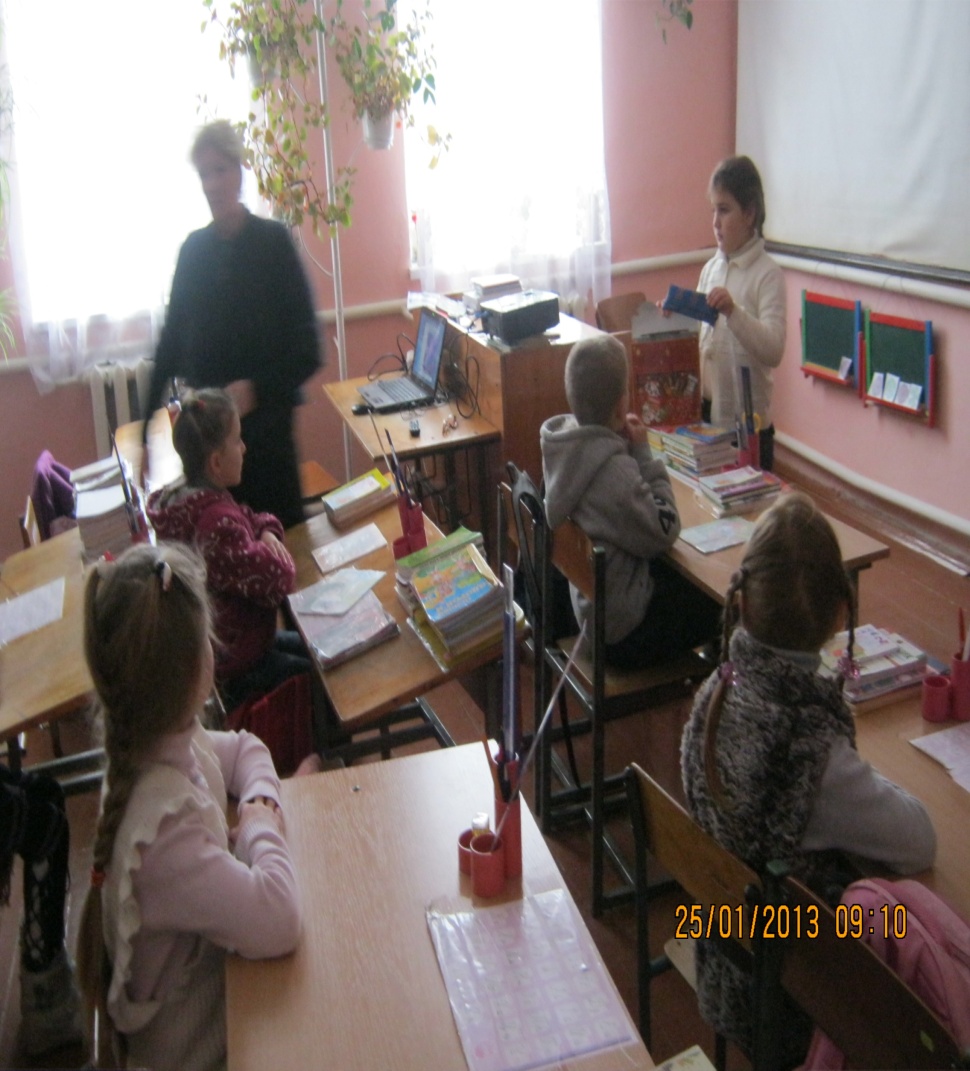 Навчити учнів уживанню мовних зразків, що містять певні граматичні труднощі;
Створити природну ситуацію для вживання даного мовного зразка;
Розвити мовну активність і самостійність учнів.
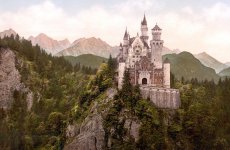 Казка як змістовна основа навчання:
розвиваючий аспект (цілями 
якого є формування мотивації та
 вміння спілкування);

виховний аспект (моральне, 
трудове та естетичне виховання);

пізнавальний аспект(інтерес до 
культури країни);

навчальний аспект (включення 
дітей у процес спілкування).
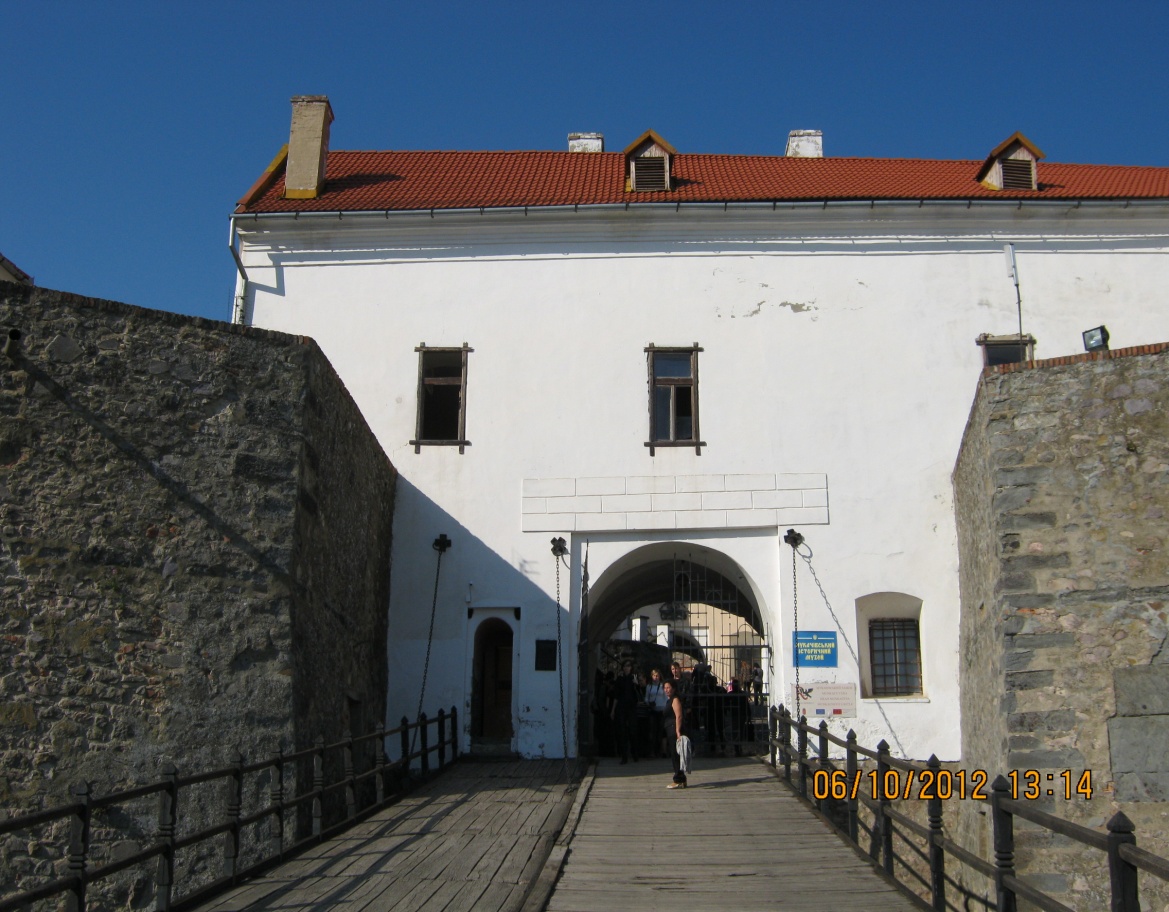 Отже, казка:
 сприяє формуванню мотивації навчання;
підвищує виховні й освітні можливості іноземної мови;
є прекрасним засобом навчання іншомовному спілкуванню.


Урок, це не сон, це дійсність і мрія.
Це розвиток здібностей, фантазій, надій,
Мислення та творчості, мудрості і гордості
За дитячі таланти, які розцвіли
В проектній роботі, в казковій грі.
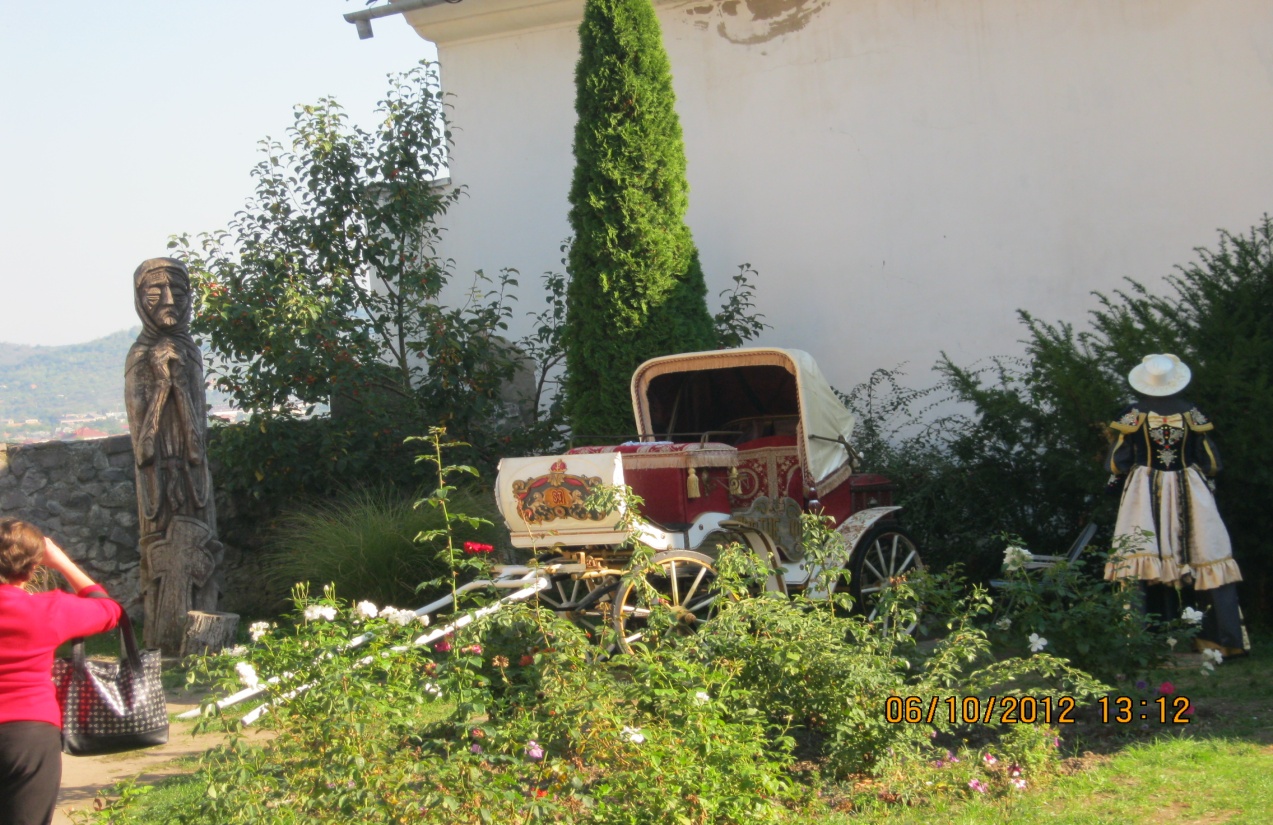